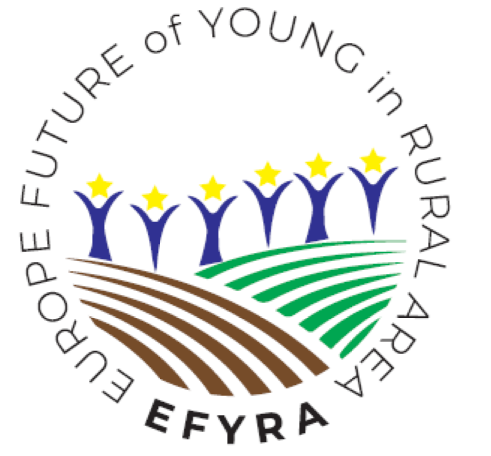 3rd Event“View from the side”
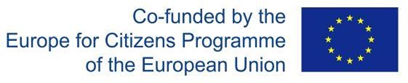 O događaju:
Treći event kroz projekat EFYRA
Održao se u Srbiji, Fruška gora 
Više od 100 učesnika
30. septembra – 2. oktobra 2021. godine
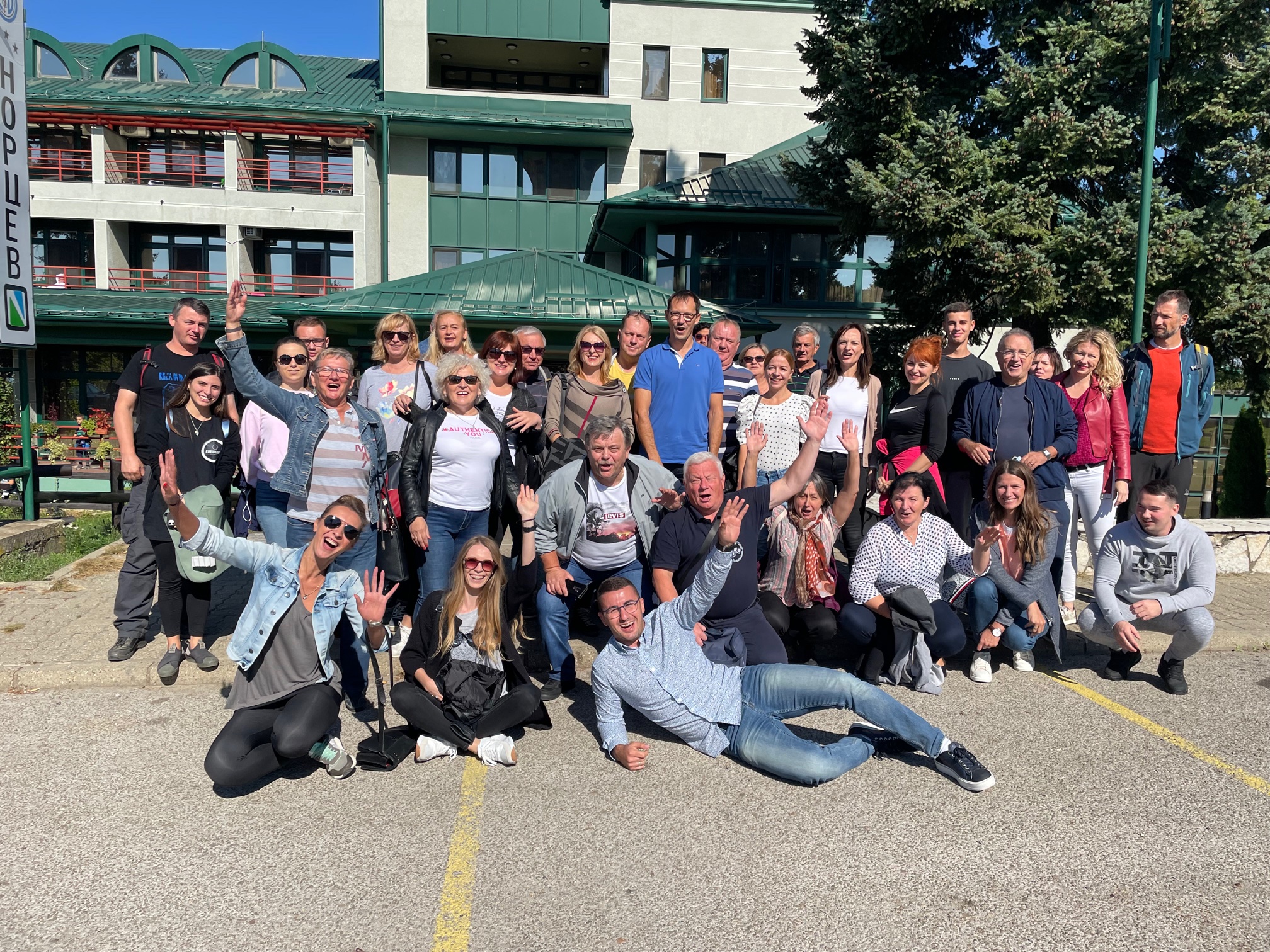 Agenda događaja:
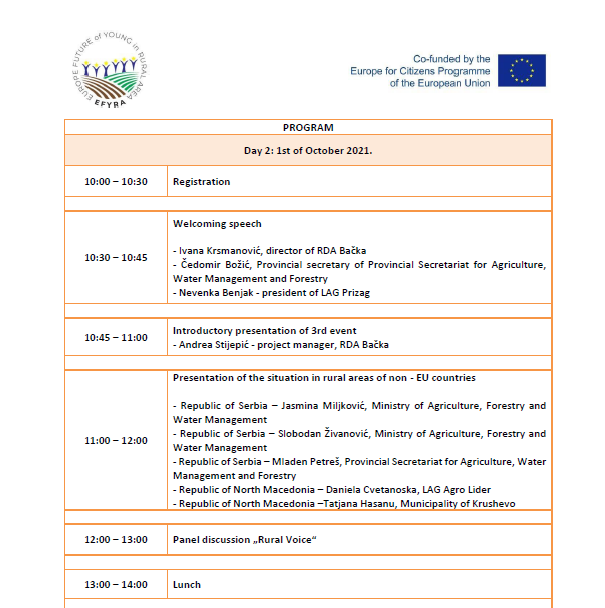 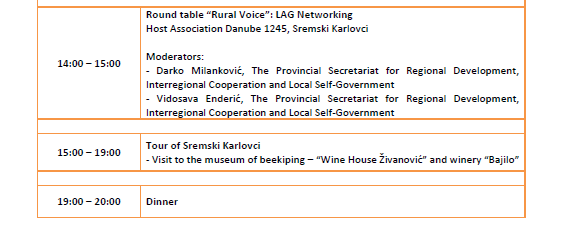 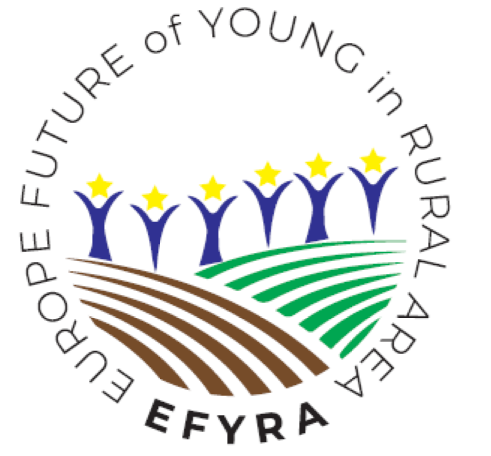 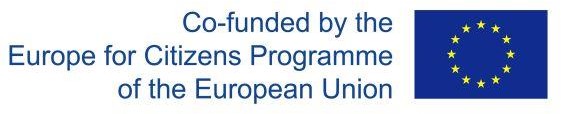 Rezime drugog održanog događaja “Upoznajmo ruralna područja”;
Predstavljanje partnerstva LAG-a Prizaga i East Harju;
 Debata na temu odlaska mladih iz ruralnih područja.
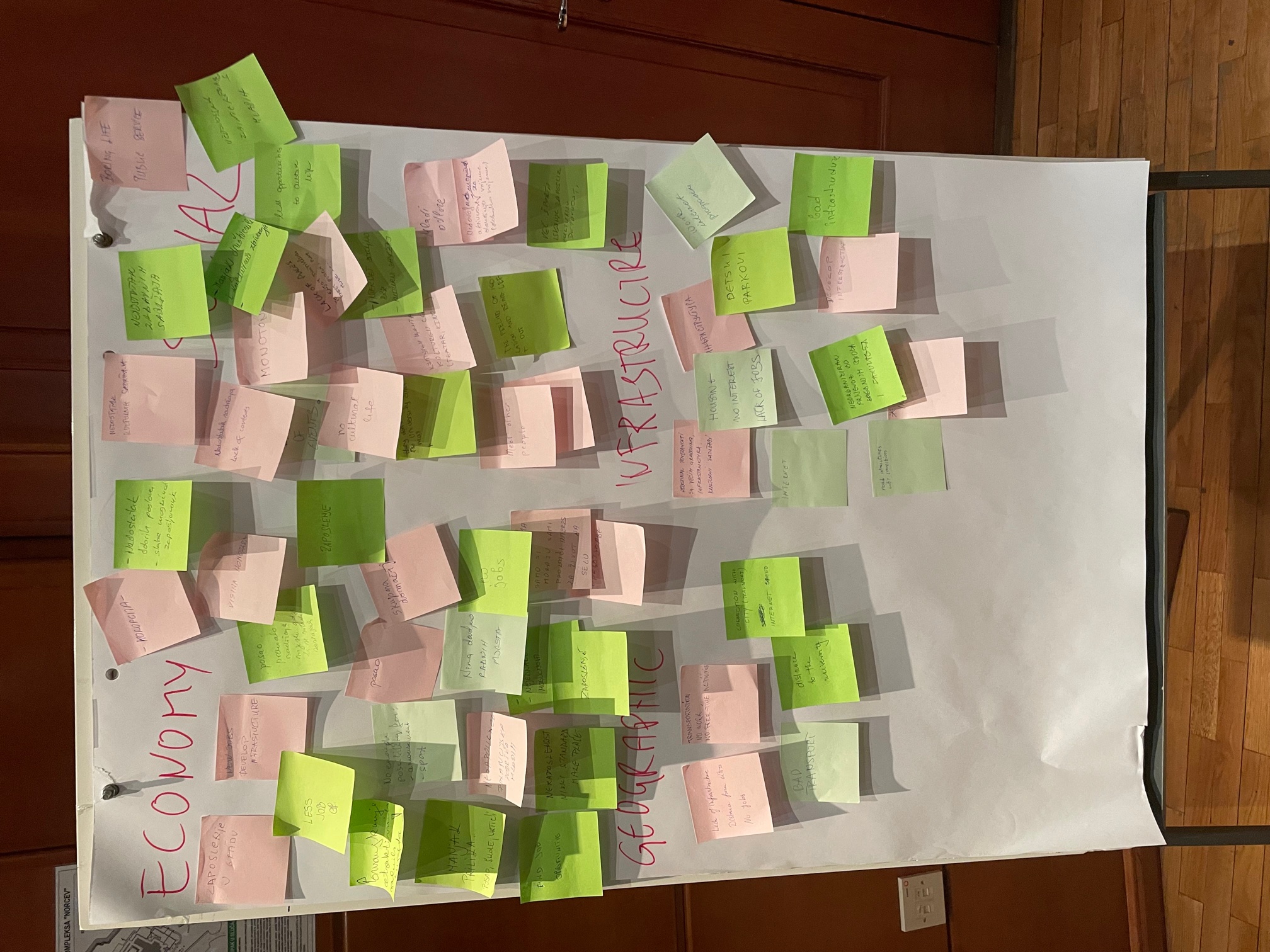 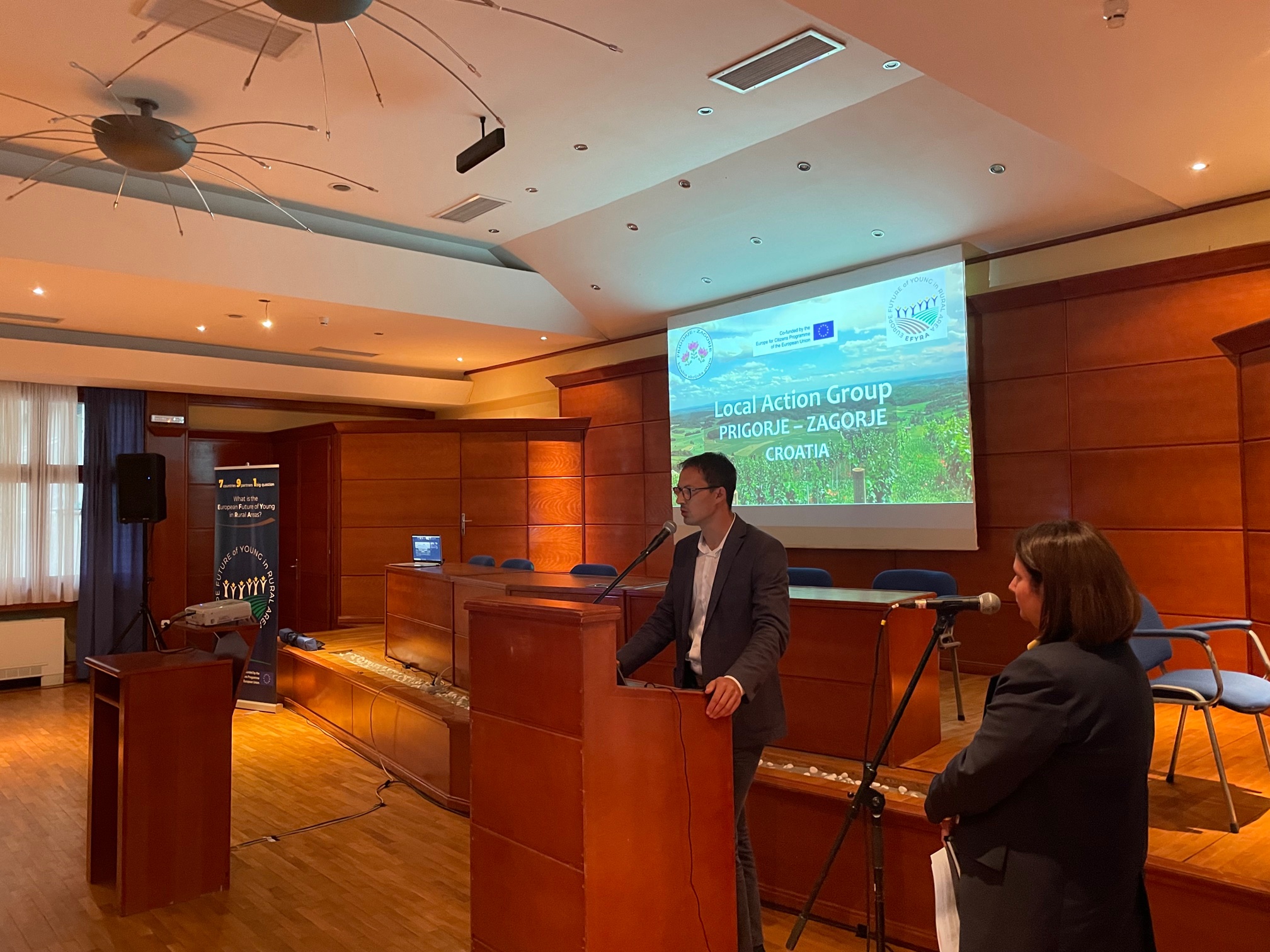 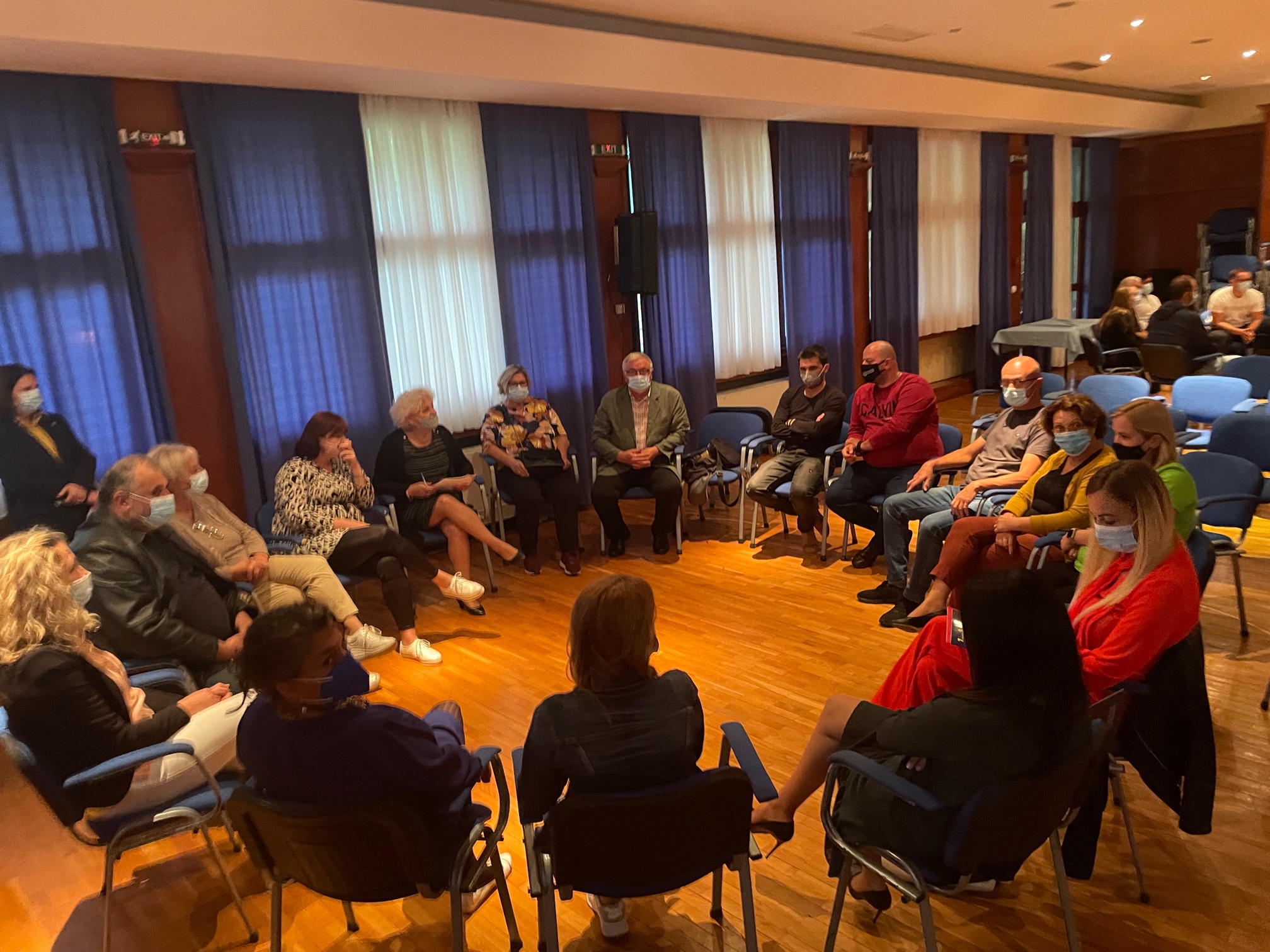 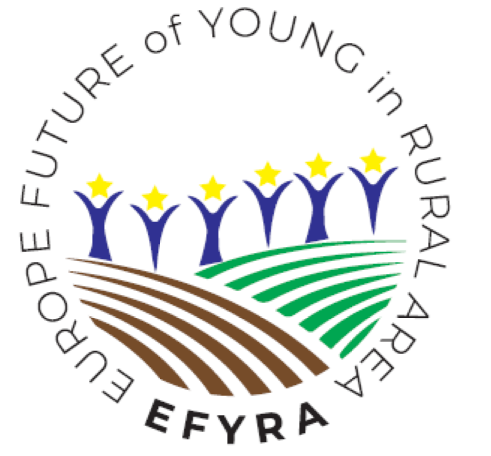 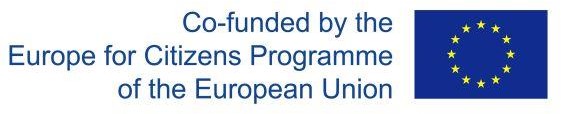 Održana prezentacija situacije u zemljama koje nisu članice EU (Srbija i Makedonija)
Predstavnici iz Srbije i Makedonije govorili su o:
	- Razlozima odlaska mladih iz ruralnih sredina;
	- Nacionalnim strategijama za mlade;
	- Programima podrške mladima u ruralnim područjima (Programi za zapošljavanje i 	samozapošljavanje i programi za mlade poljoprivrednike)
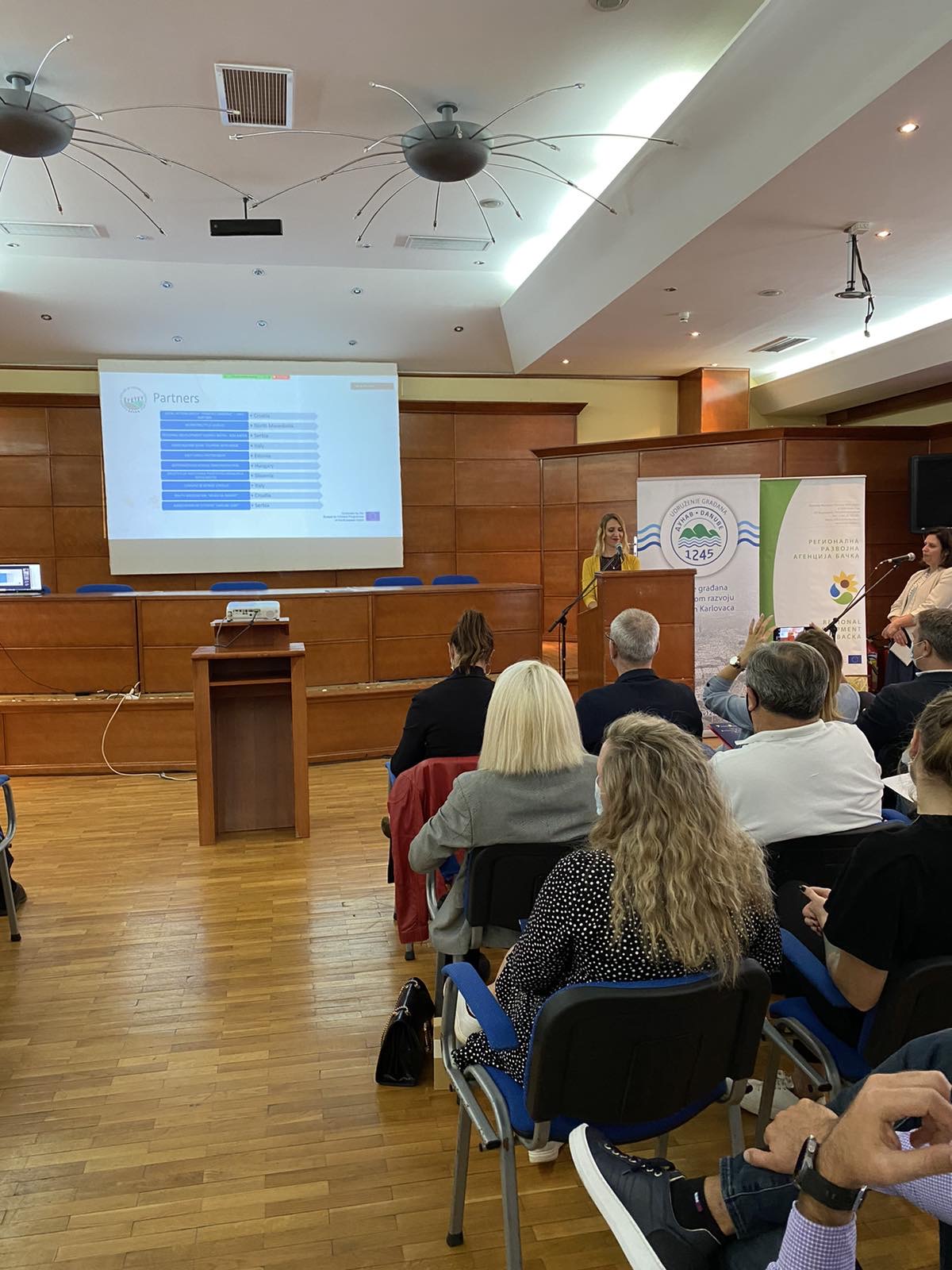 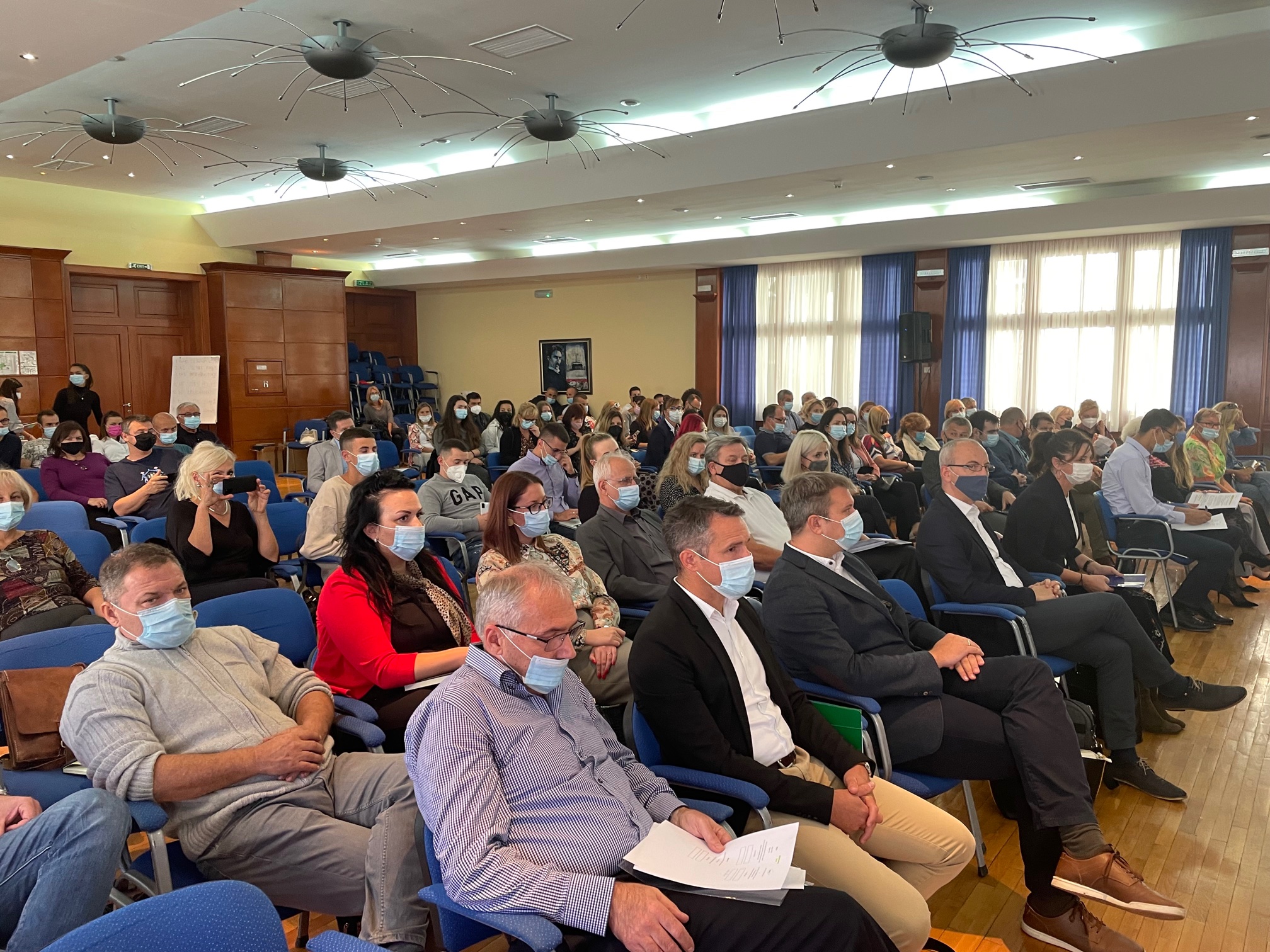 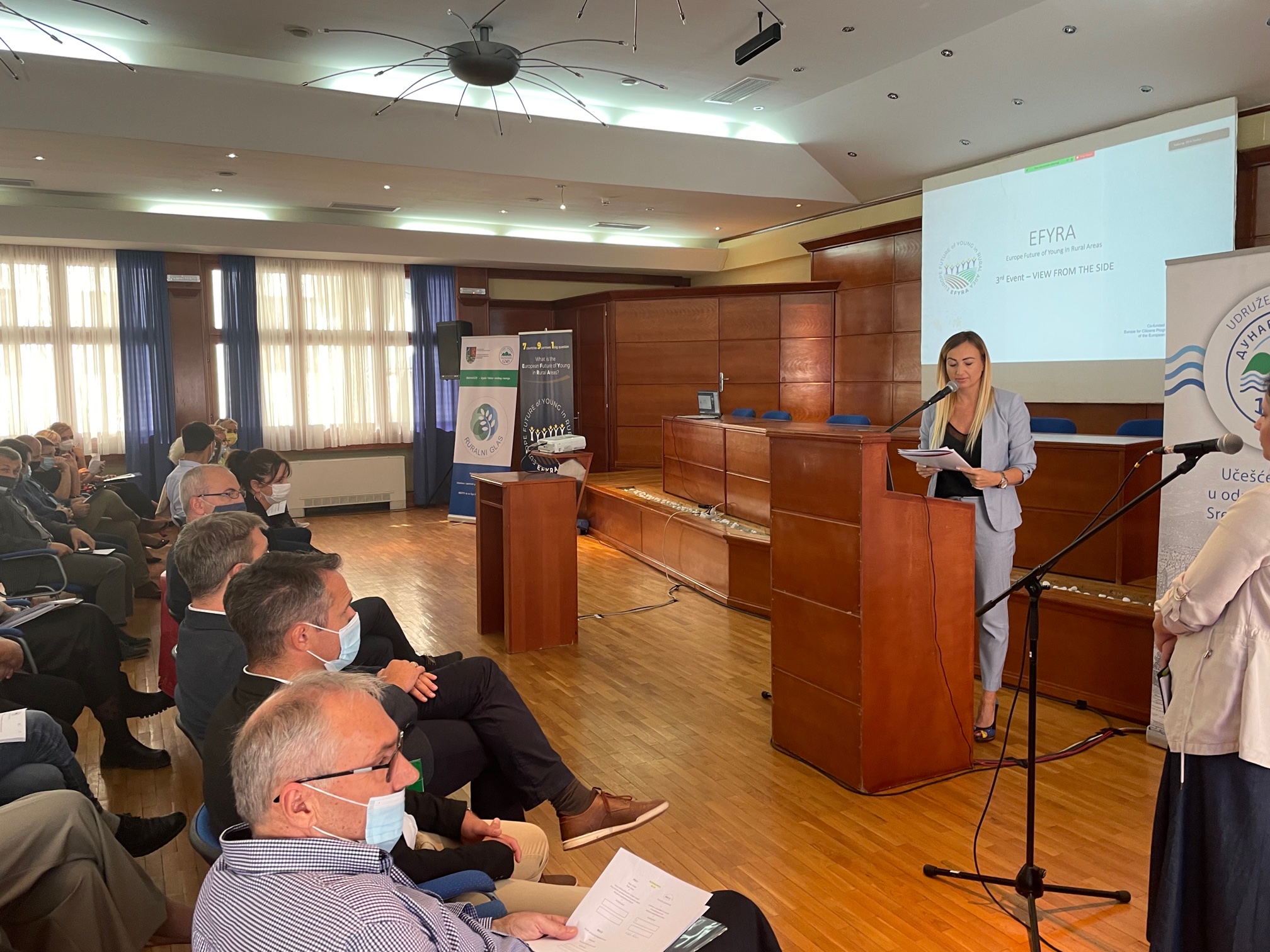 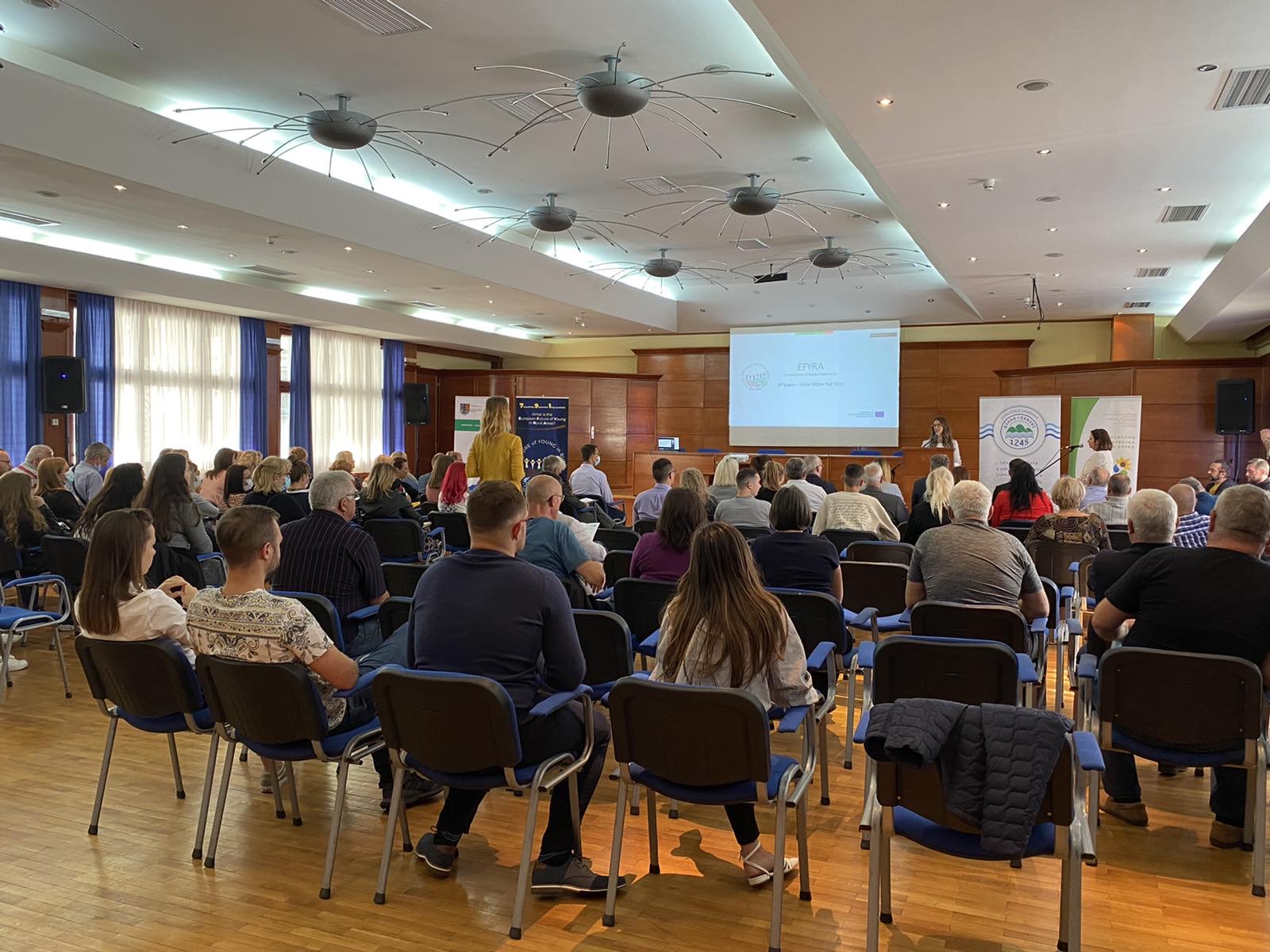 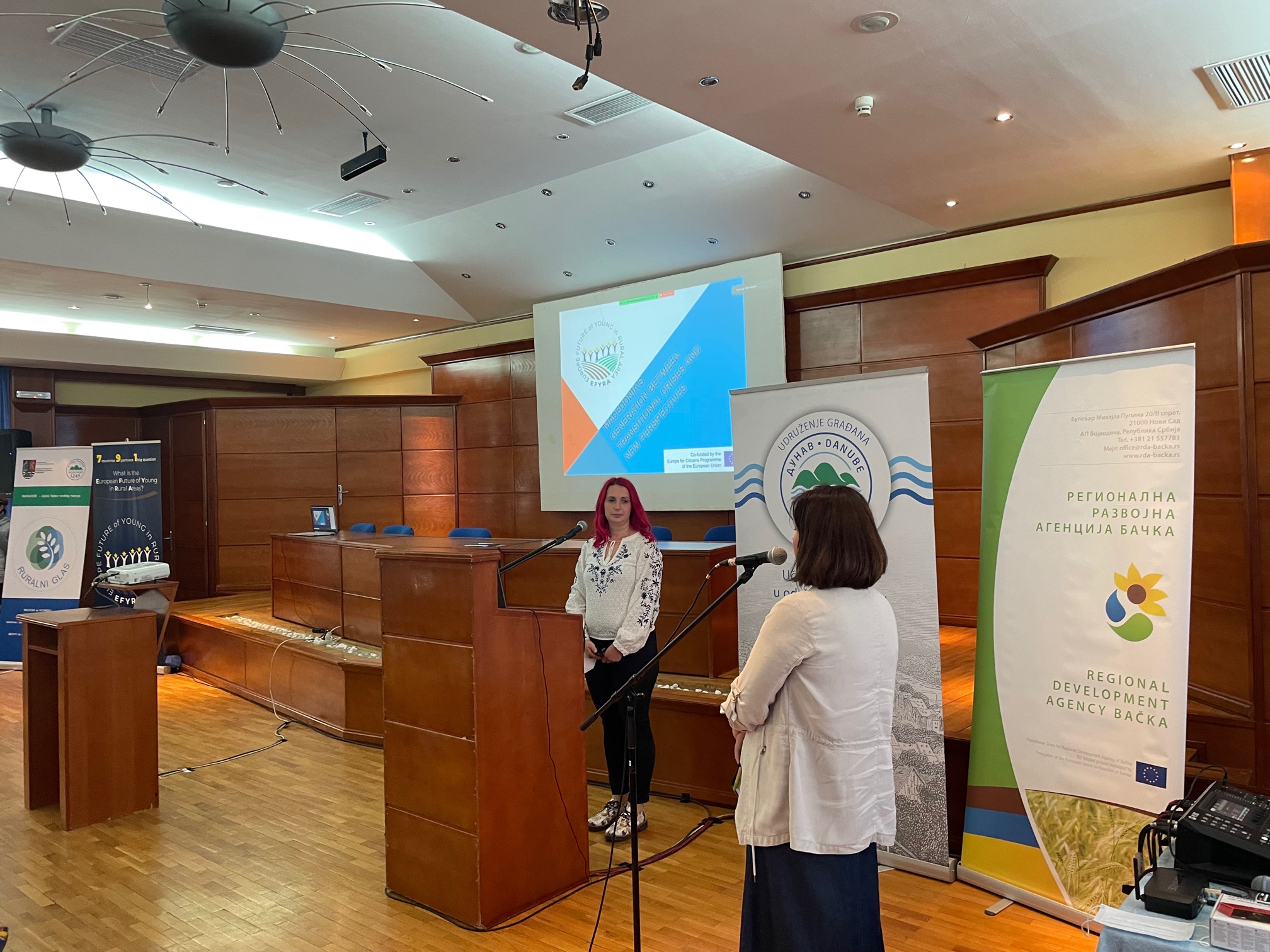 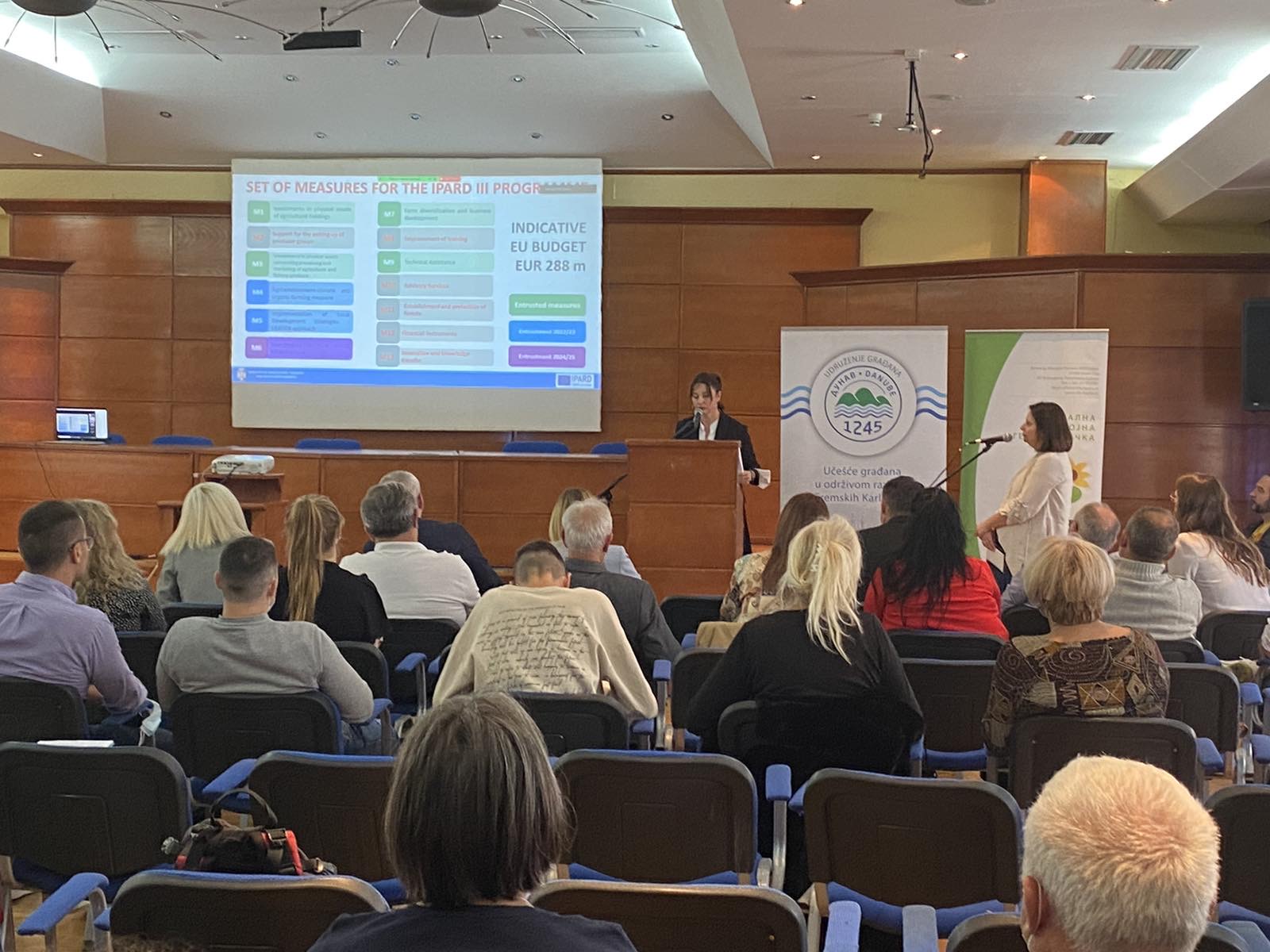 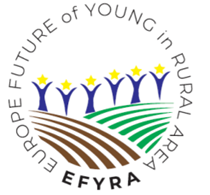 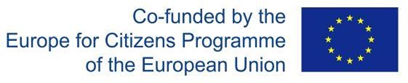 Održan okrugli sto pod nazivom Ruralni glas
 Cilj okruglog stola je bio umrežavanje LAG-ova koji su prisustvovali događaju
 Organizator okruglog stola je bilo Udruženje Dunav 1245 
 Prisustvovali su predstavnici Pokrajinskog sekretarijata
 za regionalni razvoj, međuregionalnu saradnju i 
lokalne samouoprave
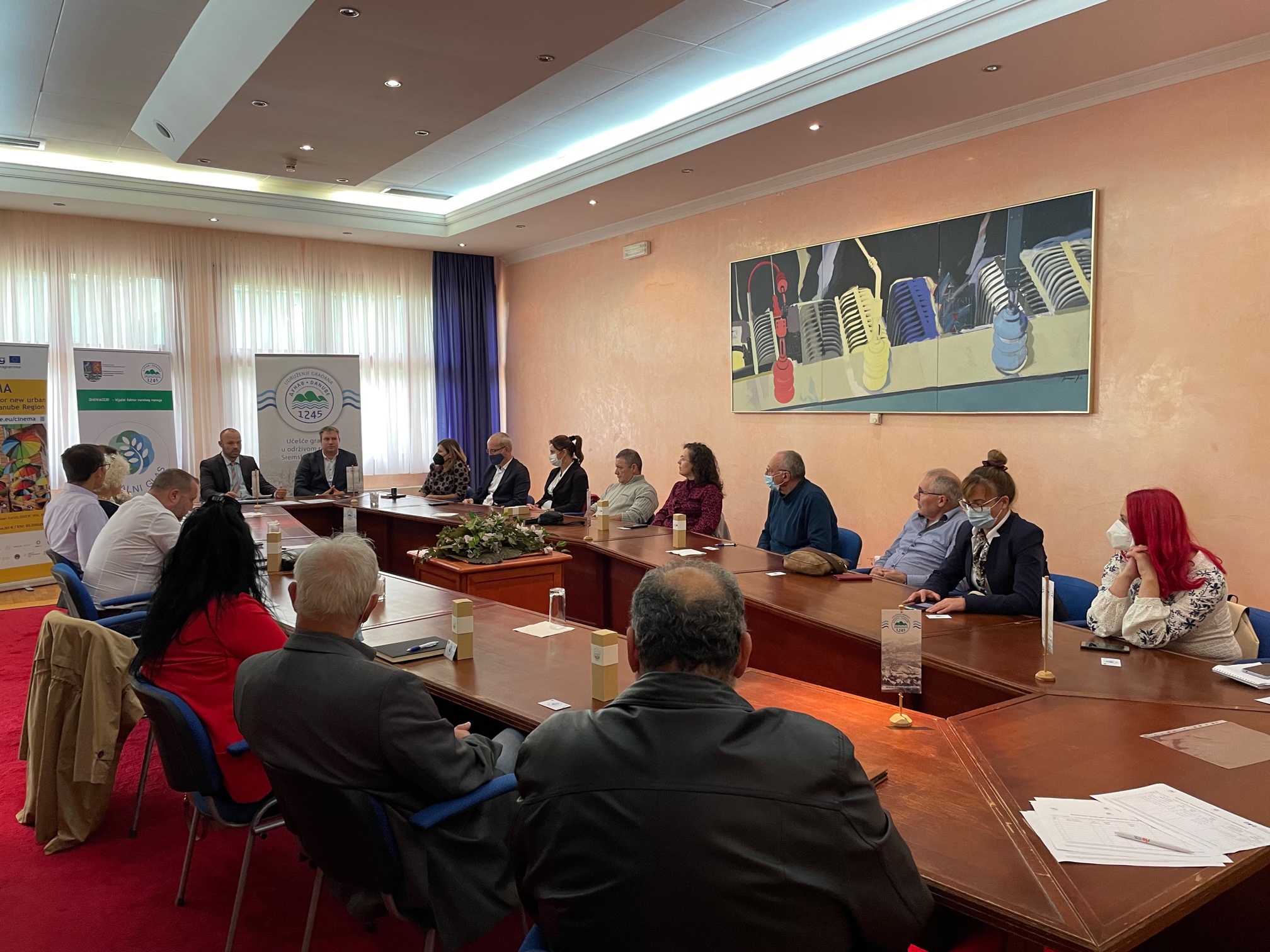 Obilazak Sremskih Karlovaca:
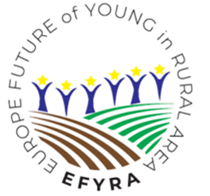 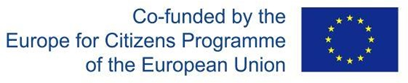 Muzej pčelarstva – vinska kuća Živanović
Vinarija Bajilo
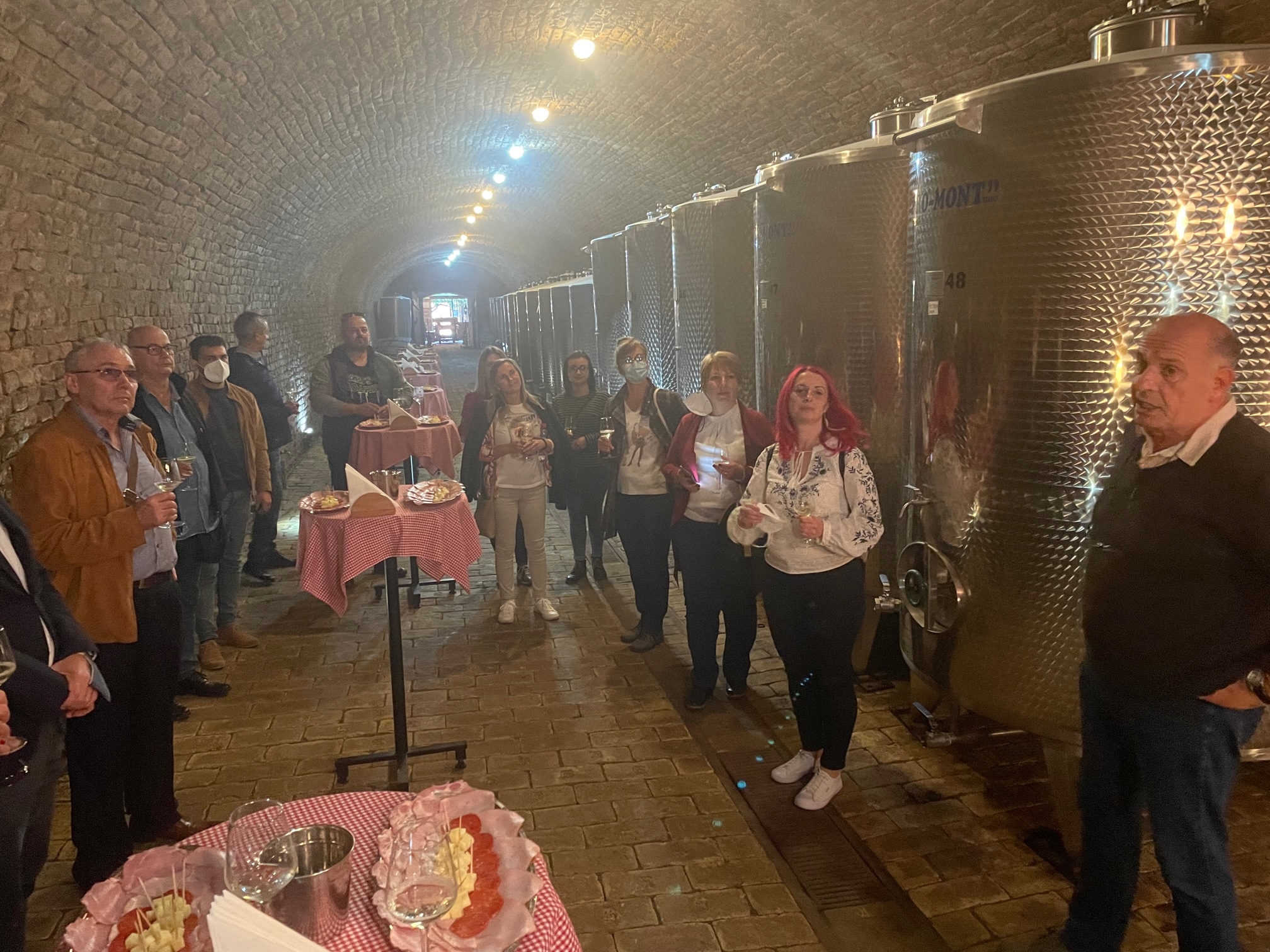 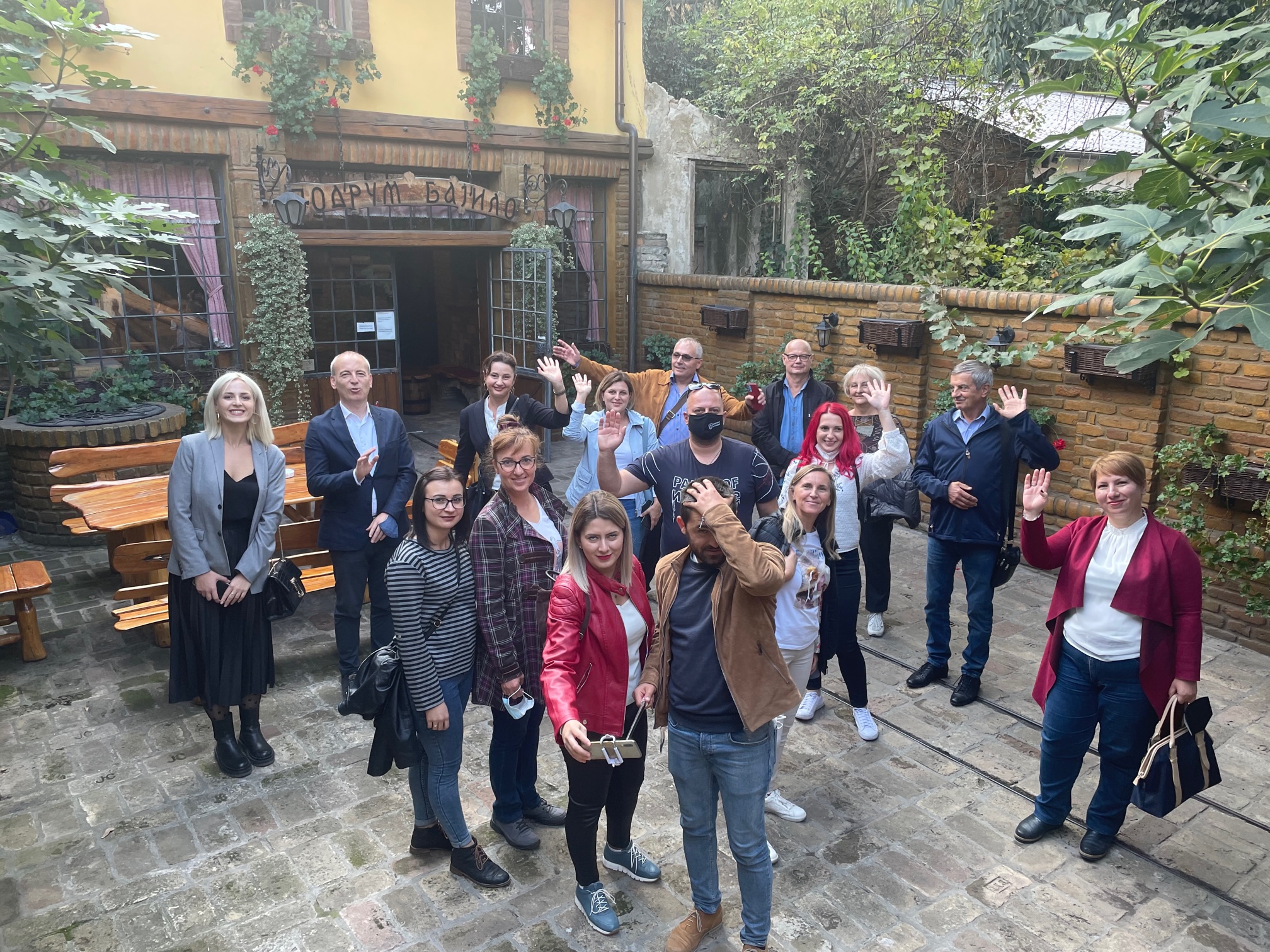 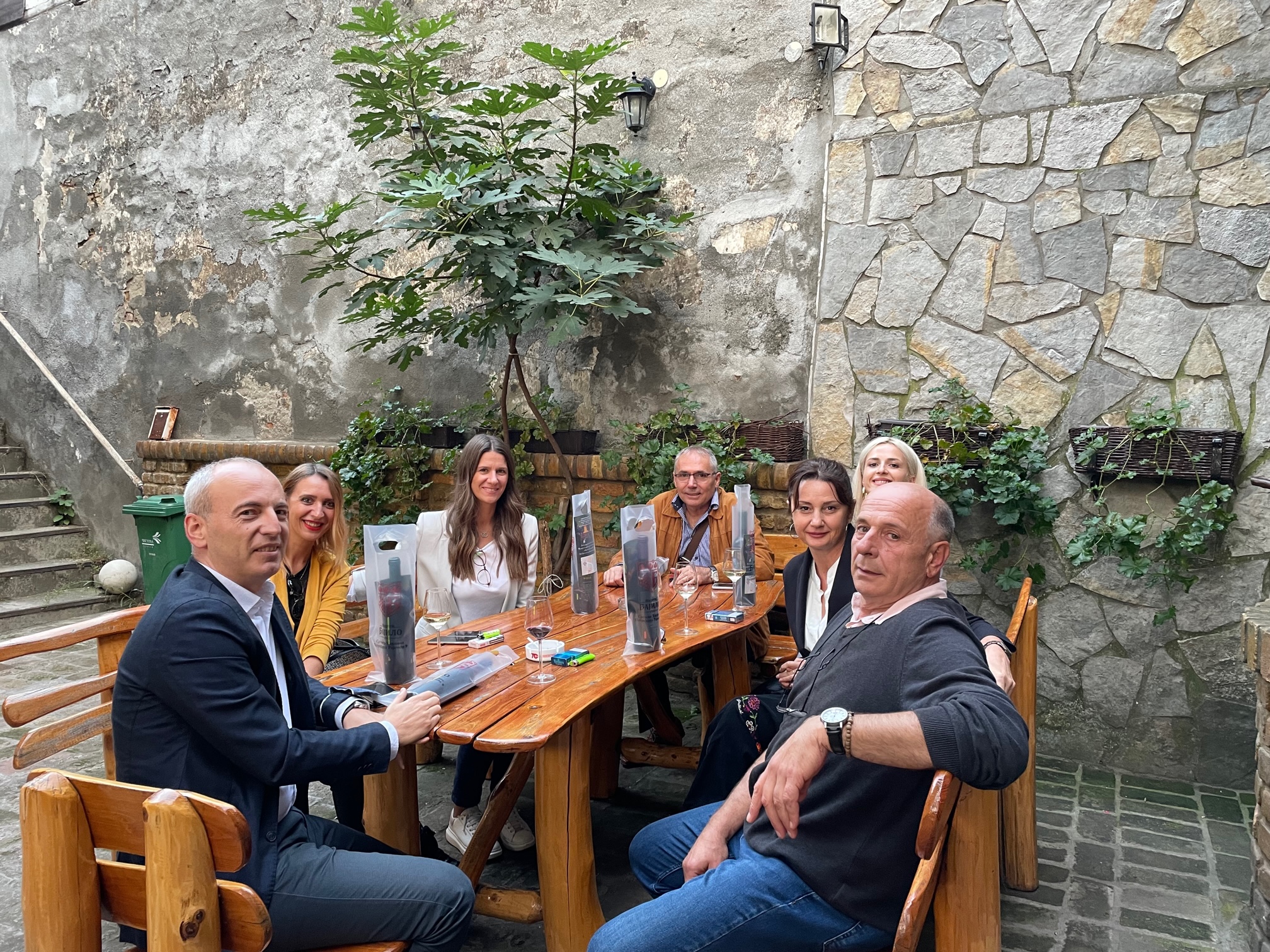 A sada, dokažimo da možemo!Let us prove that we can!
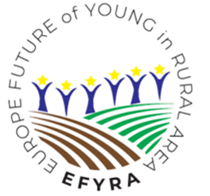